Gene Tree Improvement Tool
Team: May 15-10
Advisor: Ruchi Chaudhary
Client: Prof. J. Gordon Burleigh
Team Members: 
Ben Streit - Team Leader
Paul Leichty - Communication Leader
Cole Poffenberger - Key Concept Holder
Ian Ray - Webmaster
May 15-10
What is gene tree improvement?
Map from evolutionary trees to optimal gene tree


Multiple ways to achieve this result.
Mathematical
Biological
May-15-10
[Speaker Notes: phylogenetic - relationships among groups of organisms]
Problem Statement
Adapting TreeFix to better help our clients needs
Using a different cost method
Integrating MulRF 
Accepting non-binary species trees as an input
Currently throws an error
May 15-10
[Speaker Notes: What is a gene tree improvement tool?
TreeFix - phylogenetic tool for creating the most optimal gene tree from a species tree
Dup-Loss - Uses biological cost
MulRF - uses mathematical cost]
Purpose
Dup-Loss Cost: Biological Computation
Not a final solution for all kinds of phylogenetic analyses

Robinson-Foulds Cost: Purely Mathematical Computation
Based on mathematical properties of gene/species trees.
May or may not model analyses with greater accuracy
May-15-10
Feasibility
Code base and Language we’ve never worked with
Held multiple Coding Jams to address the need for familiarizing ourselves with Python and TreeFix
	
Subject we’ve never worked with
Read computation biology research papers pertaining to relevant material
May 15-10
Conceptual Sketch
TreeFix (MIT base release)
MulRF TreeFix
TreeFix
TreeFix
RAxML Probability Module
RAxML Probability Module
MulRF Cost Module
Dup-Loss Cost Module
Dup-Loss Cost Module
May 15-10
[Speaker Notes: (Flow through treefix, User input into treefix and output)]
Functional Requirements
Can calculate multiple types of cost algorithms
Allow user to select between Duploss and MulRF cost algorithms

Accept both binary and nonbinary trees
A
A
B
B
C
C
D
D
E
E
binary tree
non binary tree
May 15-10
Non-Functional Requirements
Can easily be extended to include new reconciliation cost algorithms (modularized, well documented)

Easily accessible and compilable
Easily accessible via a public github repository
Instructions on compilation/installation will be included
 
No modification to the interface (as requested by client)
May 15-10
Constraints and Considerations
RAxML was designed to only output binary gene trees

Client does not want a GUI created 

Conforming to TreeFix’s modular structure
May 15-10
[Speaker Notes: being able to use duploss as well as new MulRF model
explain what RAxML is]
Market Survey
Other gene tree improvement tools exist
Low computational resource consumption

Open-source MIT project extension
Tool itself not profitable

This project’s purpose is simply to enable new research
May 15-10
[Speaker Notes: TreeFix isn’t the only program available to calculate costs.

Cole]
Potential Risks & Mitigations
May 15-10
[Speaker Notes: Cole]
Resource/Cost Estimate
Resources 
Dr. Gordon Burleigh, University of Florida
Ruchi Chaudhary, Iowa State University

Costs
No monetary hardware or software costs
May 15-10
[Speaker Notes: Prof. Burleigh - used to answer any questions and to provide test cases
Ruchi - Provided treefix and research documentation
	Documents
Treefix

(No hardware required, treefix can run on basic computers)
Cole]
Project Milestones & Schedule
First Semester
Create design and project plan
Implement RF module
Integrate RF module in TreeFix
Enable cost algorithm selection

Second Semester
Test RF algorithm
Allow non-binary species tree inputs
Test MulRF algorithm
May 15-10
[Speaker Notes: Cole]
Functional Decomposition
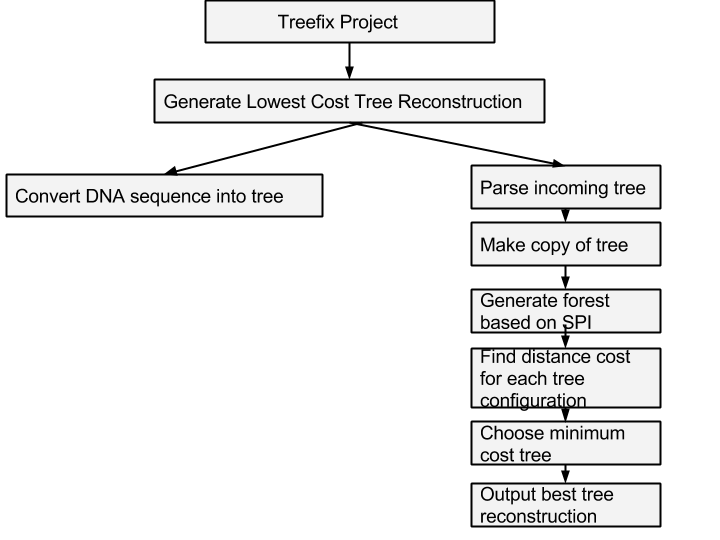 May 15-10
[Speaker Notes: Ian]
Detailed Design
TreeFix
Abstract Probability Model
– …
DupLoss Cost Model

– ComputeCost

–ReconRoot

– OptimizeModel
Abstract Cost Model

– ComputeCost

– ReconRoot

– OptimizeModel
main computation
MulRF Cost Model

– ComputeCost
RF algorithm
– OptimizeModel
Utility Frameworks
User Inputs
May 15-10
[Speaker Notes: Explain what the cost model is.
Ian]
RF Algorithm Visualization
Gene Tree
Cluster Set: 
{ {a b},  {c d},  {a b c d} }
Species Tree
Cluster Set: 
{ {a b c},  {b c},  {d e} }
A
B
C
D
E
A
B
C
D
E
RF distance of 6.
May 15-10
[Speaker Notes: Ian
Robinson–Foulds Distance Algorithm
dist ← 0
Use least common ancestor (LCA) tree operation in order to produce reconciliation dictionaries from gene to species tree.
for each entry (g_key, s_value) in the gene->species reconciliation dictionary:
    if g_key is not s_value:
       dist ← dist + 2
normalize and return dist]
Technology Platform Used
Python (2.5.4 or greater)

C compiler (gcc)

SWIG (1.3.29 or greater)

Numpy (1.5.1 or greater)

Scipy (0.7.1 or greater)
May 15-10
[Speaker Notes: Ian
Throw notes for what each does:

swig - 

Numpy - 

scipy -]
Test Plan
RF Cost Model Testing 
White Box
Client provided test cases
Black Box


MulRF Cost Model Testing
White Box
Client provided test cases
Black Box
May 15-10
[Speaker Notes: Ian
RF cost model - Binary tree inputs
MulRF cost - non-binary trees]
Current Project Status
Completed versions of:
Project Plan
Design Document

Basic implementation of RF cost model
Started creating code structure and tests

Research into non-binary trees compatibility
May 15-10
Prototype Implementations
Demo
May 15-10
[Speaker Notes: Cole]
Task Responsibility
Ben Streit

Paul Leichty

Cole Poffenberger

Ian Ray
May 15-10
[Speaker Notes: What each person did]
Plan For Next Semester
Test RF algorithm

Refactor TreeFix to allow non-binary species trees as input

Test MulRF algorithm with non-binary species trees
May 15-10
[Speaker Notes: Ian]
Questions?
‹#›